The International statistical fellowship program (ISFP)
Sixth meeting of the Forum on African Statistical Development (FASDEV-VI)
Valerie Bizier, Program manager
International Cooperation Division, Statistics Canada
Outline
Overview of the program

Progress-to-date

Lessons learned

Upcoming activities
08/12/2014
Statistics Canada • Statistique Canada
2
Background
Why this program?
Need identified internationally

Consultations (UNECA, AFRISTAT, PARIS21)

Statistics Canada’s experience

StatCan – DFATD (formely CIDA) partnership
08/12/2014
Statistics Canada • Statistique Canada
3
Objective of the Program
Practical improvement of the statistical management capacity, according to the realities of each participating NSO from Sub-Saharan Africa, Latin America and the Caribbean, in order to produce the most relevant and highest possible quality statistics to support evidence-based policy development and decision making.
08/12/2014
Statistics Canada • Statistique Canada
4
Program structure
To reinforce the management capabilities of the NSO’s of participating countries, the program has four phases: 

Identification of priorities with respect to management practices by selected countries.
03/12/2014
08/12/2014
Statistics Canada • Statistique Canada
Statistics Canada • Statistique Canada
5
5
Program structure
To reinforce the management capabilities of the NSO’s of participating countries, the program has four phases: 

Identification of priorities with respect to management practices by selected countries.

A one and a half week seminar in Ottawa to foster knowledge-sharing and mutual learning experience
03/12/2014
08/12/2014
Statistics Canada • Statistique Canada
Statistics Canada • Statistique Canada
6
6
Governance and planning themes and tools
Cooperation with User Community

Quality Assurance Management

Data confidentiality – Policy and practices

Relation with respondents

Acquiring and using Administrative Data

Statistics and Gender 

Communication and Dissemination 

Microdata access
Integrated strategic planning

Project management

Result- based management

Corporate Business Architecture model

HR Management (Recruitment, Development, Mobility, Positive workplace environment)

Program evaluation, Auditing and Finance management

Information Technology



…
03/12/2014
08/12/2014
Statistics Canada • Statistique Canada
Statistics Canada • Statistique Canada
7
7
Program structure
To reinforce the management capabilities of the NSO’s of participating countries, the program has four phases: 

Identification of priorities with respect to management practices by selected countries.

A one and a half week seminar in Ottawa to foster knowledge-sharing and mutual learning experience; 

A follow-up phase where participants develop a strategic paper and where Statistics Canada will monitor the implementation of specific action plans over a two-year period.
03/12/2014
08/12/2014
Statistics Canada • Statistique Canada
Statistics Canada • Statistique Canada
8
8
Program structure
To reinforce the management capabilities of the NSO’s of participating countries, the program has four phases: 

Identification of priorities with respect to management practices by selected countries.

A one and a half week seminar in Ottawa to foster knowledge-sharing and mutual learning experience; 

A follow-up phase where participants develop a strategic paper and where Statistics Canada will monitor the implementation of specific action plans over a two-year period. 

Share lessons learned
03/12/2014
08/12/2014
Statistics Canada • Statistique Canada
Statistics Canada • Statistique Canada
9
9
Progress-to-date
11 seminars in three years (close to 100 senior officials from 45 NSOs and 13 senior officials from 5 regional organizations)

30 strategic papers received with 20 of them in the process of being implemented

Many follow-up missions providing additional hands-on training

Modules transfer to AFRISTAT
08/12/2014
Statistics Canada • Statistique Canada
10
Lessons learned
Most problematic/challenging governance themes: 
 Coordination of the National Statistical System
 Integrated strategic planning
 Capacity to respond to new demands
 Project management
 Human resources management
 Quality management
 Communication and Dissemination
03/12/2014
08/12/2014
Statistics Canada • Statistique Canada
Statistics Canada • Statistique Canada
11
11
Upcoming activities
Finalize implementation of ISFP projects
- Ensure the sustainability of the program by transferring training modules and documenting best practices
 Joint-training with AFRISTAT on integrated strategic planning and its tools
 Compendium on best managerial practices
 Other joint-training opportunities?
03/12/2014
08/12/2014
Statistics Canada • Statistique Canada
Statistics Canada • Statistique Canada
12
12
Upcoming activities (continued)
- Plan the African symposium that will allow ISFP countries to share experiences, lessons learned and achievements with the whole African statistical community
03/12/2014
08/12/2014
Statistics Canada • Statistique Canada
Statistics Canada • Statistique Canada
13
13
THANK YOU – MERCI
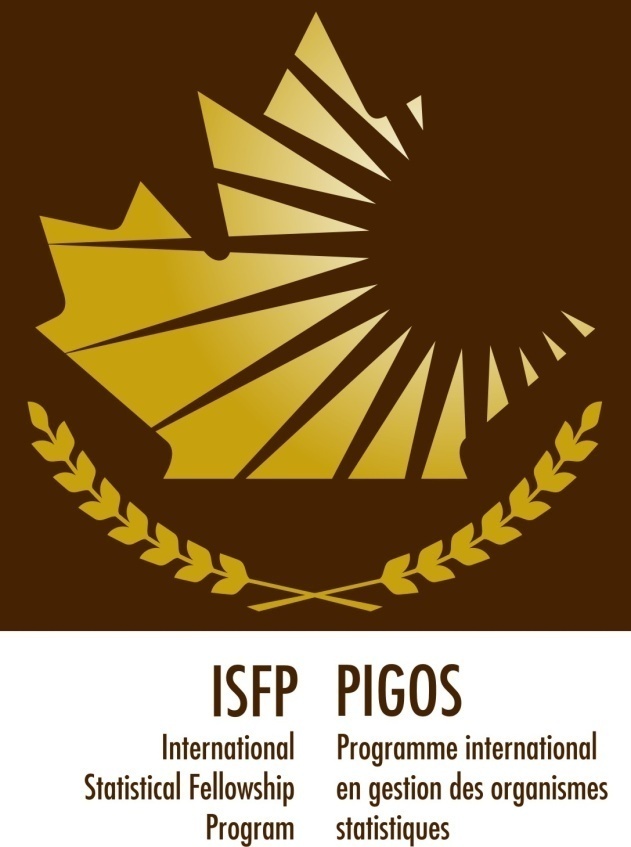 Valérie Bizier
Program manager,
International Cooperation Division
Statistics Canada
Valerie.Bizier@statcan.gc.ca
Isfp-info-pigos@statcan.gc.ca
03/12/2014
08/12/2014
Statistics Canada • Statistique Canada
Statistics Canada • Statistique Canada
14
14